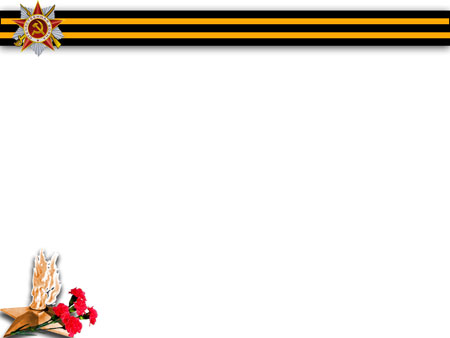 Урок русского языка во 2 классеПравописание парных согласны  в конце  слова.
Учитель начальных классов 
МБОУ ОГ №6
Видякина Елена Владимировна
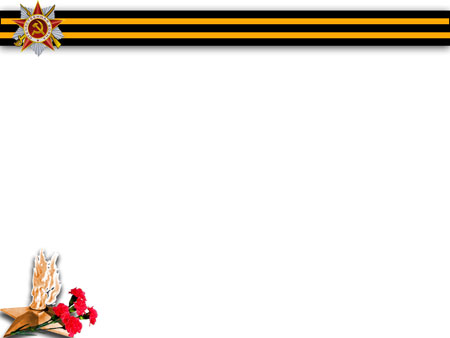 О Д Т Ч П Ш С В
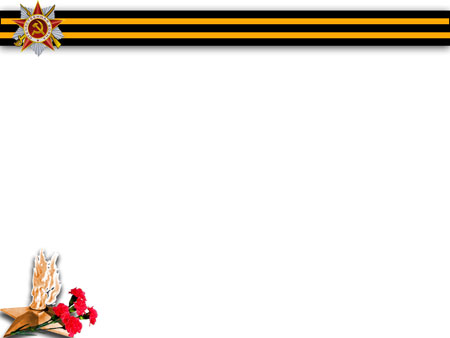 О – один
Д – два                   
Т – три
Ч – четыре
П – пять
Ш – шесть
С – семь
В - восемь
Д - девять
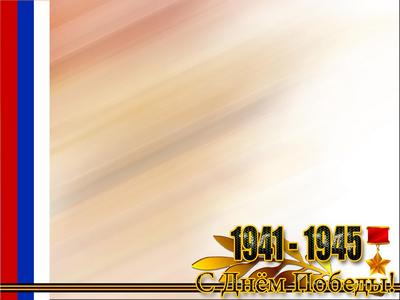 9 мая День победы.
Это самый светлый праздник для  всех людей .
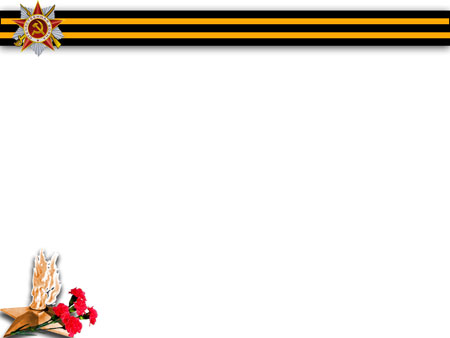 Минутка чистописания.
Дтвф  Двфт  Дфтв Дтвф
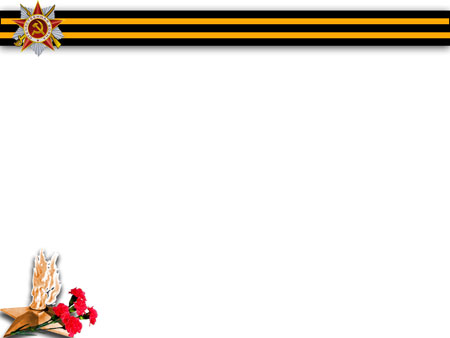 Враг,  друг,  холод, 
    снег,  салют,  голубь, 
	поход,  фронт,  стяг, 
	город,  пулемёт, солдат,  
	танкист,  самолёт,  окоп, 
	порт, хлеб, голод,
    шаг, визг, полёт,
	шалаш, сапог, матрос,
	 лошадь ……
1-я группа: б, к.
2-я группа: з, т.
3-я группа: в, ш.
4-я группа: с, д.
5-я группа: п, г.
6-я группа: ж, ф.
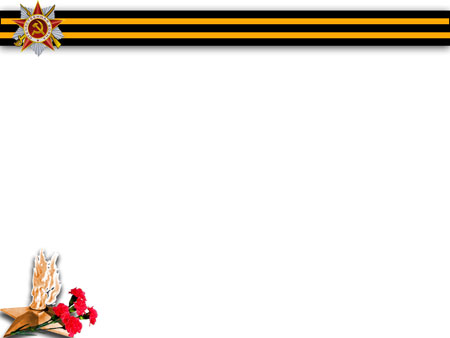 Используя  эти слова,  записанные в первом задании, составьте и запишите предложение 
	на тему « Победы»
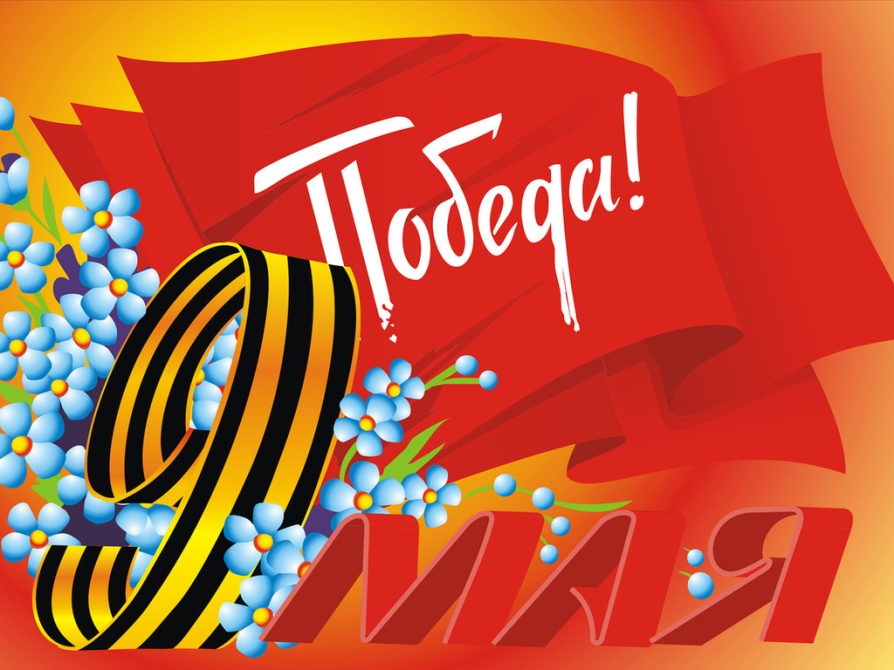 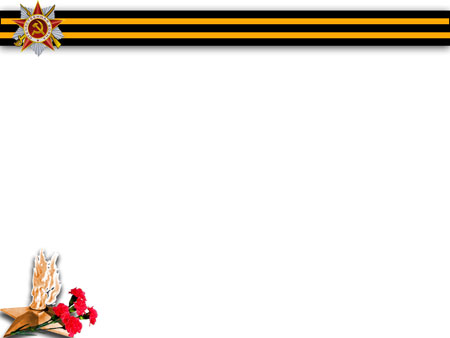 Если ________ един – он не победим.
Москва, что  _____ - никто Москву не победит.
____ солдата  - защита Отечества.
____  за друга стой – выиграешь бой.
 Российский  ____ - Родине оплот.
Смелого  ___ не возьмёт.
 Хорош ____ белый, а солдат умелый.
Шаг вперёд  - ____  к победе.
Солдату солдат родной _____ .
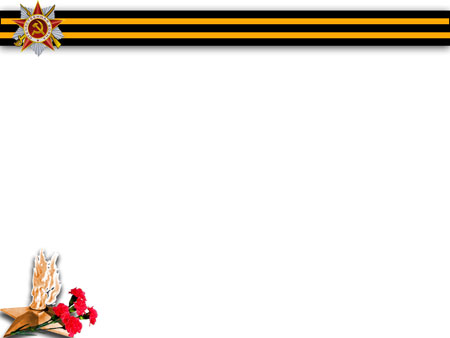 Если народ един – он не победим.
Москва, что  гранит - никто Москву не победит.
Грудь солдата  - защита Отечества.
Друг за друга стой – выиграешь бой.
 Российский  флот  - Родине оплот.
Смелого  враг  не возьмёт.
 Хорош гриб белый, а солдат умелый.
Шаг вперёд  - шаг  к победе.
Солдату солдат родной брат .
Стеснялся солдат своей фамилии. Не повезло ему при рождении. Трусов его фамилия.
Время военное. Фамилия броская.
        Много бед от фамилии принял солдат. Кругом шутки да прибаутки:
  Привезут полевую почту. Соберутся солдаты в круг. Идёт раздача прибывших писем. Называют фамилии:
— Козлов! Сизов! Смирнов!
Всё нормально. Подходят солдаты, берут свои письма.
Выкрикнут:
— Трусов!
Смеются кругом солдаты.
Не вяжется с военным временем как-то фамилия. Горе солдату с этой фамилией.
В составе  бригады рядовой Трусов прибыл под Сталинград. Переправили бойцов через Волгу на правый берег. Вступила бригада в бой.
   Залегли солдаты. Ведут перестрелку с фашистами. Кончился бой. Подсчитали солдаты убитых врагов. Двадцать человек оказалось у того места, откуда вёл огонь рядовой Трусов.
— О-о! — вырвалось у командира отделения. — Ну, брат, злая твоя фамилия. Злая!
Улыбнулся Трусов.
За смелость и решительность в бою рядовой Трусов был награждён медалью.
Висит на груди у героя медаль «За отвагу». Кто ни встретит — глаза на награду скосит.
Первый к солдату теперь вопрос:
— За что награждён, герой?
Никто не переспросит теперь фамилию. Не хихикнет теперь никто. С ехидством словцо не бросит.
Ясно отныне бойцу: не в фамилии честь солдатская — дела человека красят.
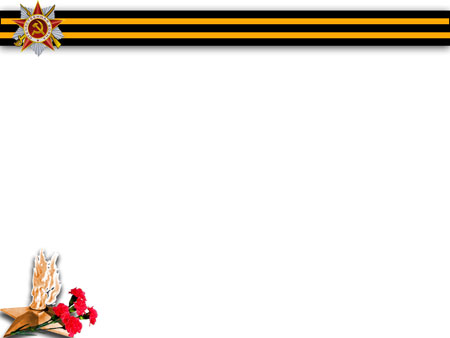 Звукобуквенный  разбор слова голубь.
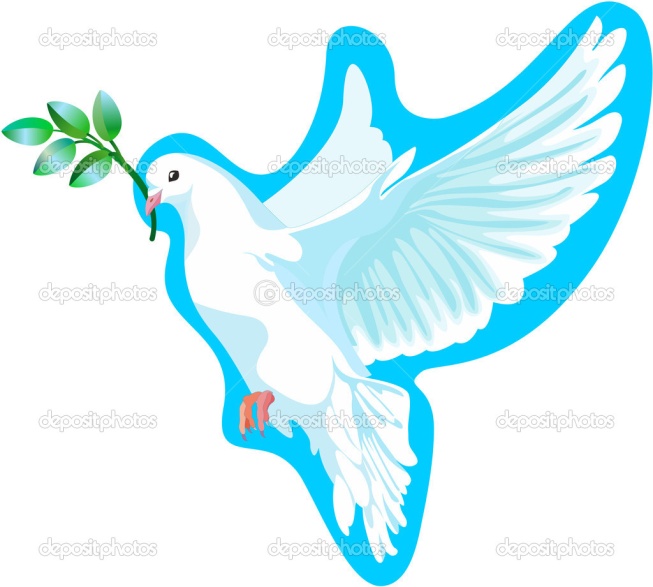